Трехфазный ток
Лекция для студентов 2 курса Московского областного сельскохозяйственного колледжа

 Преподаватель: Чернов Геннадий Иванович,
г.о. Лосино-Петровский Московской области
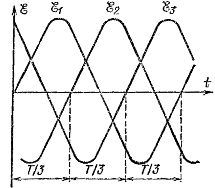 Графики зависимости от времени ЭДС, индуцированных в обмотках якоря генератора трехфазного тока
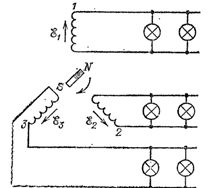 Три пары независимых проводов, присоединенных к трем якорям генератора трехфазного тока, питают осветительную сеть
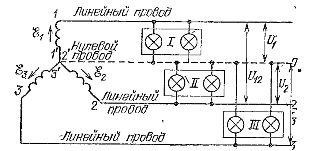 Четырехпроводная система проводки при соединении трехфазного генератора звездой. Нагрузки (группы электрических ламп I, II, III) питаются фазными напряжениями.
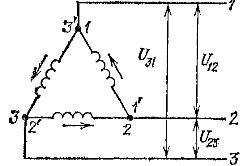 Схема соединения обмоток трехфазного генератора треугольником
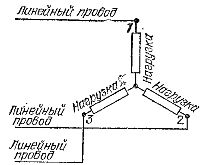 Соединение нагрузок звездой при трехпроводной системе проводки
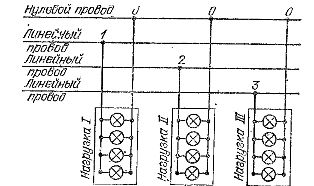 Соединение нагрузок звездой при четырехпроводной системе проводок
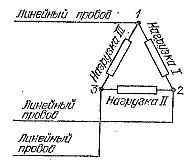 Соединение нагрузок треугольником при трехпроводной системе проводки